Level 6
*Conceptualised (thesis-led)
*Text as a conscious construct
Read the grade descriptors on the right. It tells you how you must respond in the exam to hit the higher marks.
Level 5
*Developed – deeper/broader
*Original/alternative ideas
Level 4
*Sustains a focus on an idea
*’Comes out’ of the text
Level 3
*PEE response
*Inside rather than outside of text
Level 2
*Straightforward
*’PE’ – repeating meaning
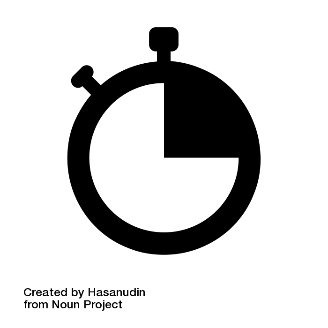 Level 1
*Narrative response (re-telling the story)
‘A Christmas Carol’By Charles DickensKiller Quotes
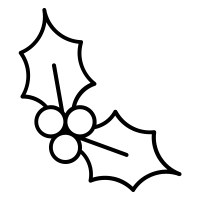 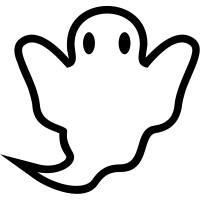 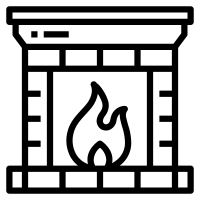 Killer Quotes should:
be memorable, powerful and versatile;
 be short and easy to remember;
 cover most themes;
 offer opportunities for either structural or linguistic analysis;
 link to other key moments in the text.
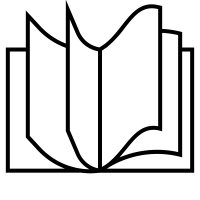 Swiss Army Knife Revision
Contrasts to Dickens’ description of Scrooge  ‘solitary as an oyster’ -> oyster like a creature not part of the human race
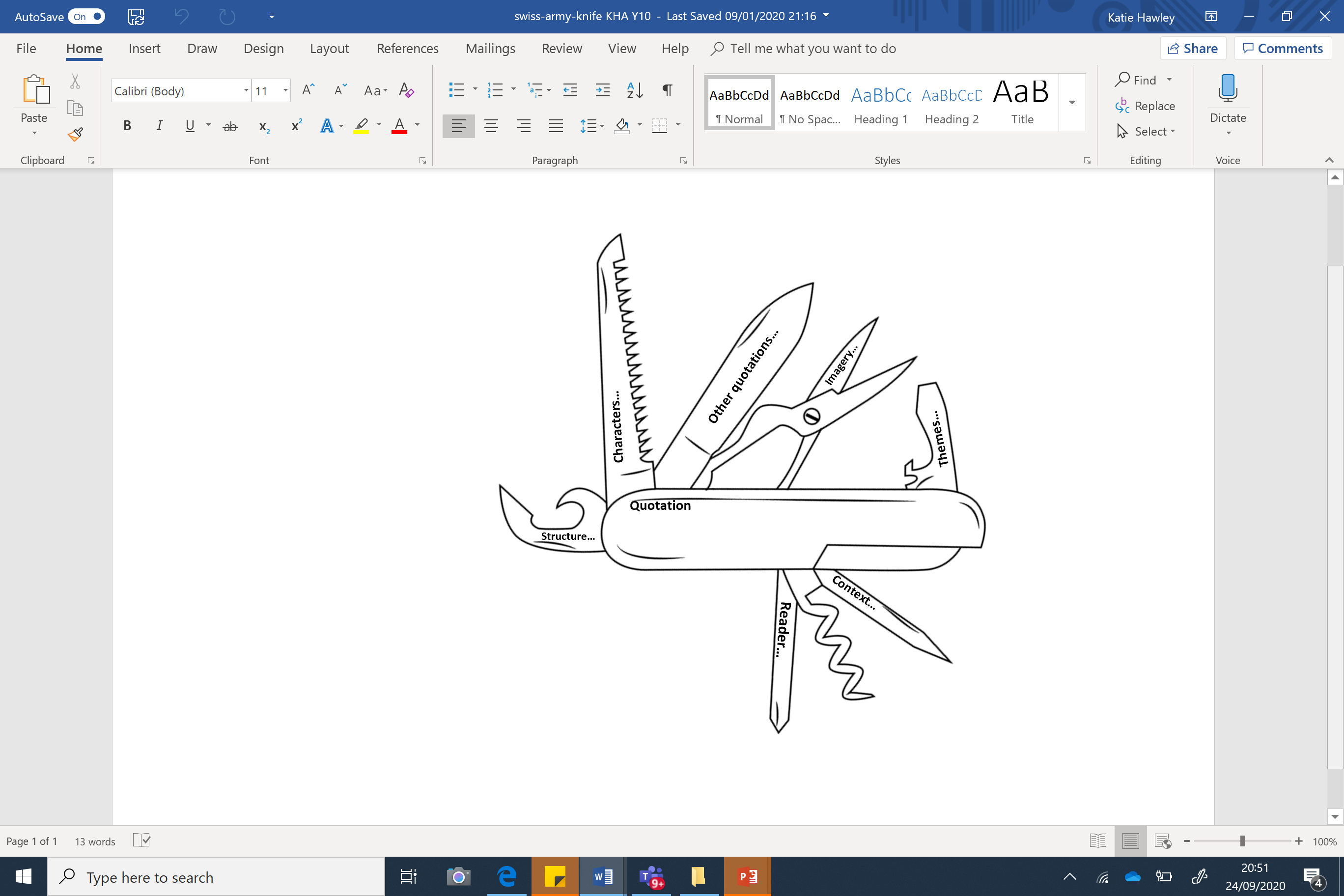 Fred = Scrooge’s foil – appears or is mentioned in every Stave. Arguably Dickens’ mouthpiece?
Metaphor for Scrooge’s journey – without change he ends up at his own ‘grave’ but in the end becomes a ‘fellow passenger’.
Social responsibility
Family
Isolation
From Stave One – Fred’s warmth is the antithesis to Scrooge’s cold, but then in Stave Five Scrooge is ‘glowing’ with the Christmas Spirit and the redemption is complete.
‘fellow passengers to the grave’
Dickens concerned with the inequality entrenched in Victorian society and the perception of poor people as ‘idle’ and ‘surplus’.
Reader warms to Fred instantly with descriptions linked to warmth/fire ‘ruddy’ ‘glow’ ‘heated’ -> motif of fire symbolising emotional warmth introduced.
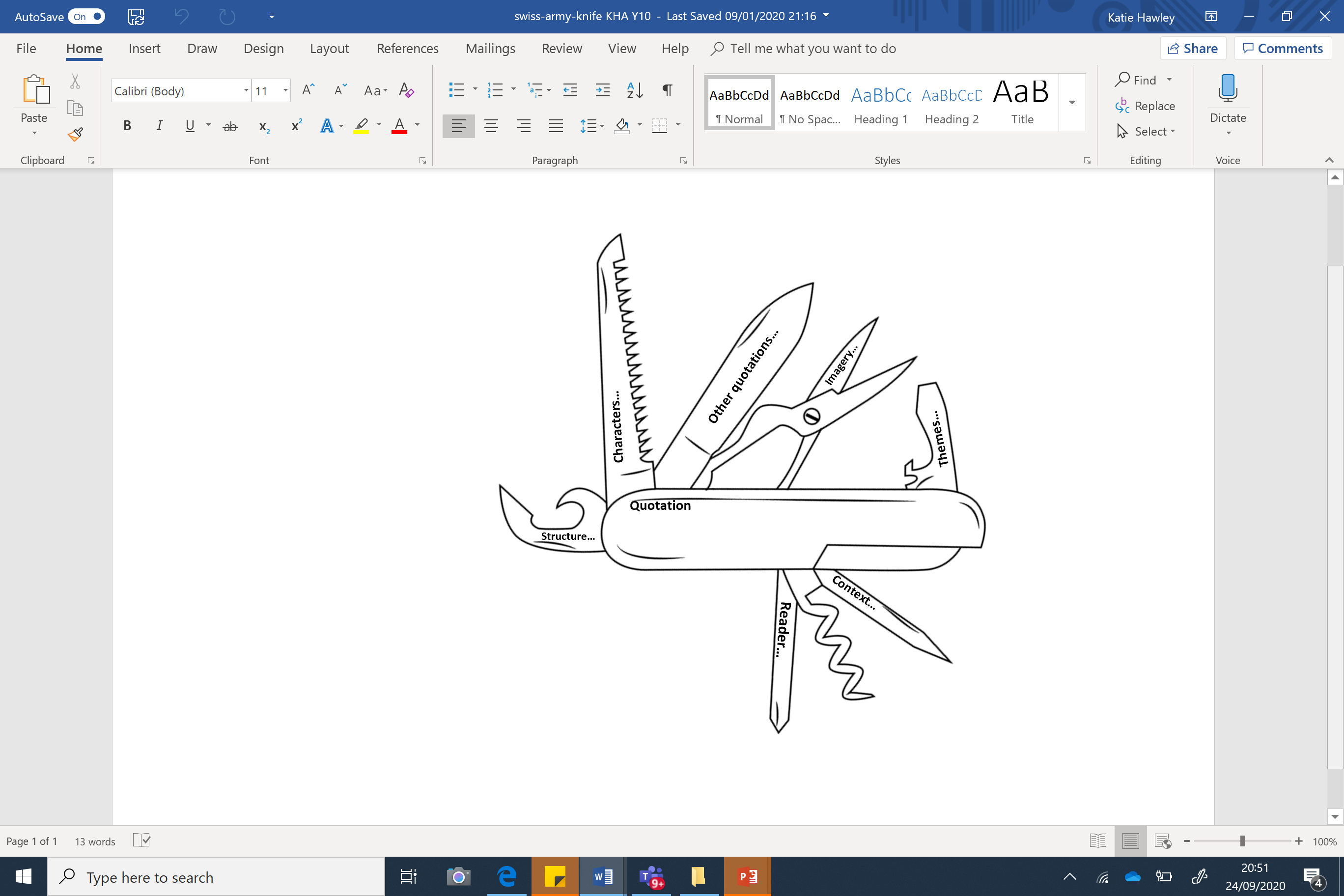 Killer Quotes
“Hard and sharp as a flint […] and solitary as an oyster.”
Use the ‘Swiss army knife’ to analyse the quote
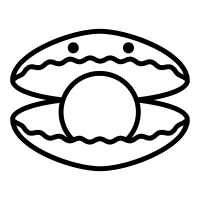 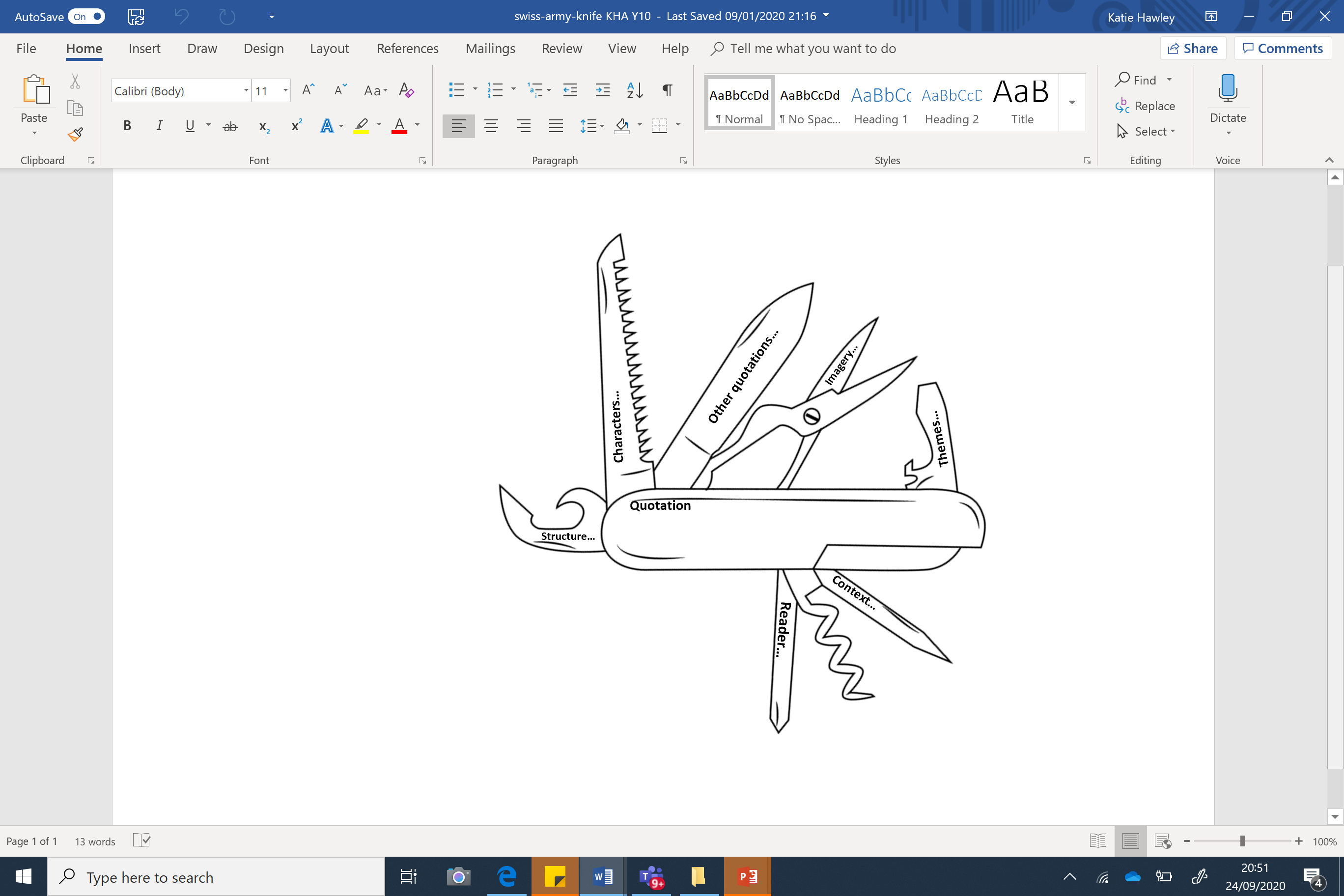 Killer Quotes
“[…] open their shut-up hearts freely […] as if they really were fellow passengers to the grave[…]”
Use the ‘Swiss army knife’ to analyse the quote
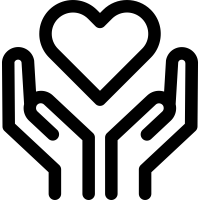 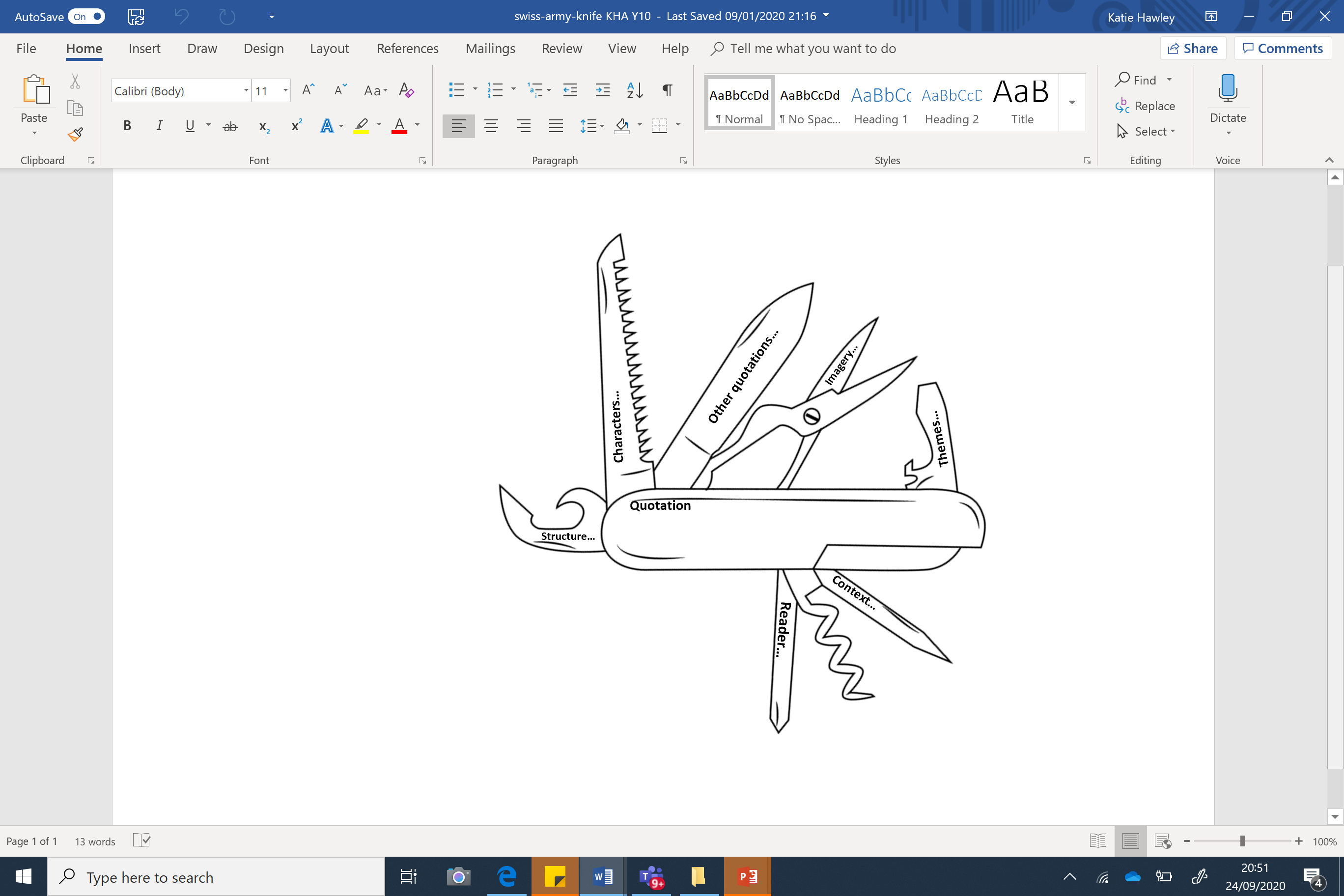 Killer Quotes
“If they would rather die […] they had better do it, and decrease the surplus population.”
Use the ‘Swiss army knife’ to analyse the quote
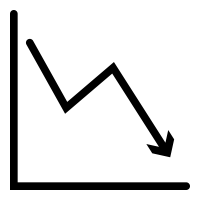 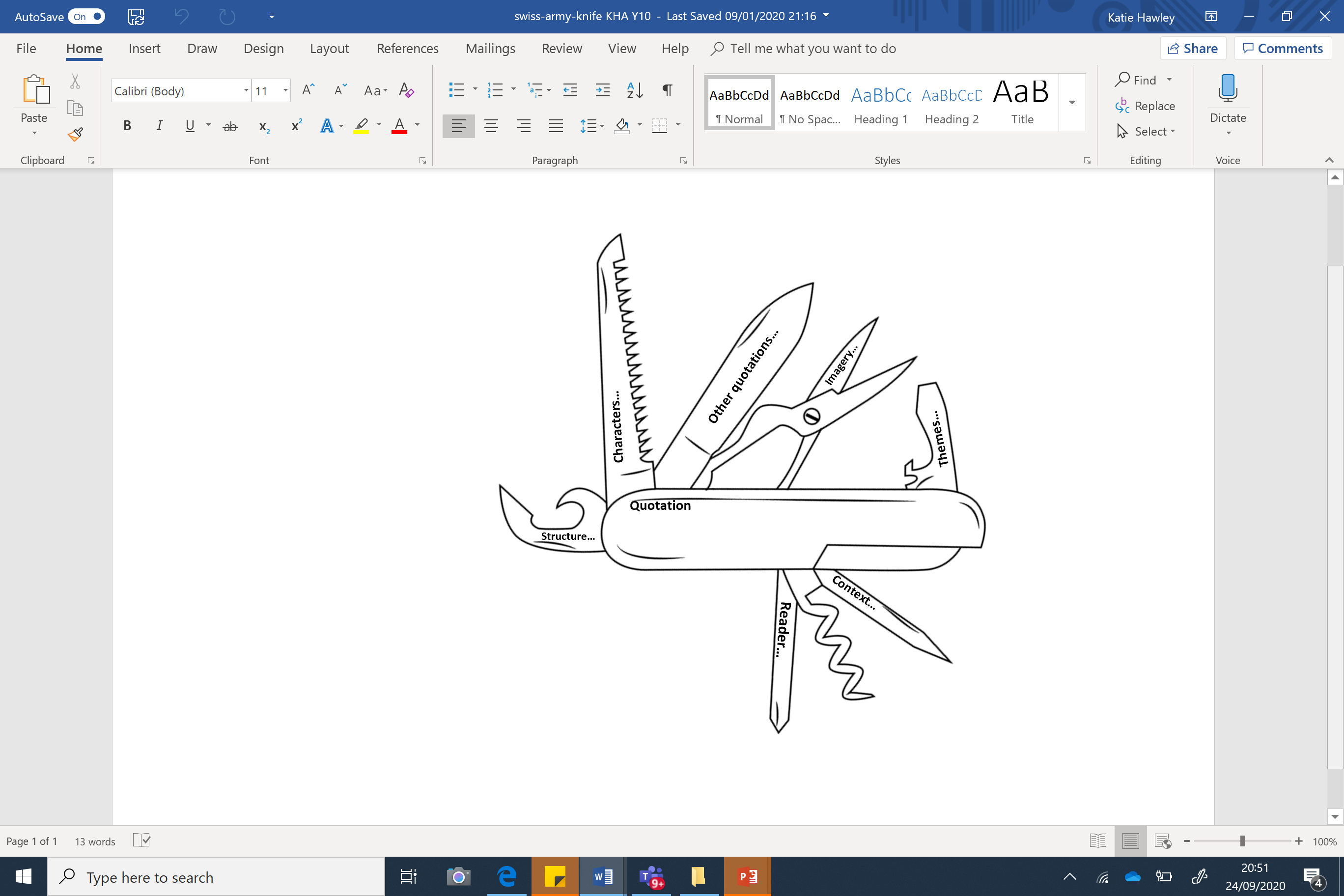 Killer Quotes
“Foggier yet, and colder.”
Use the ‘Swiss army knife’ to analyse the quote
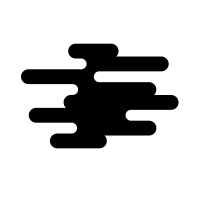 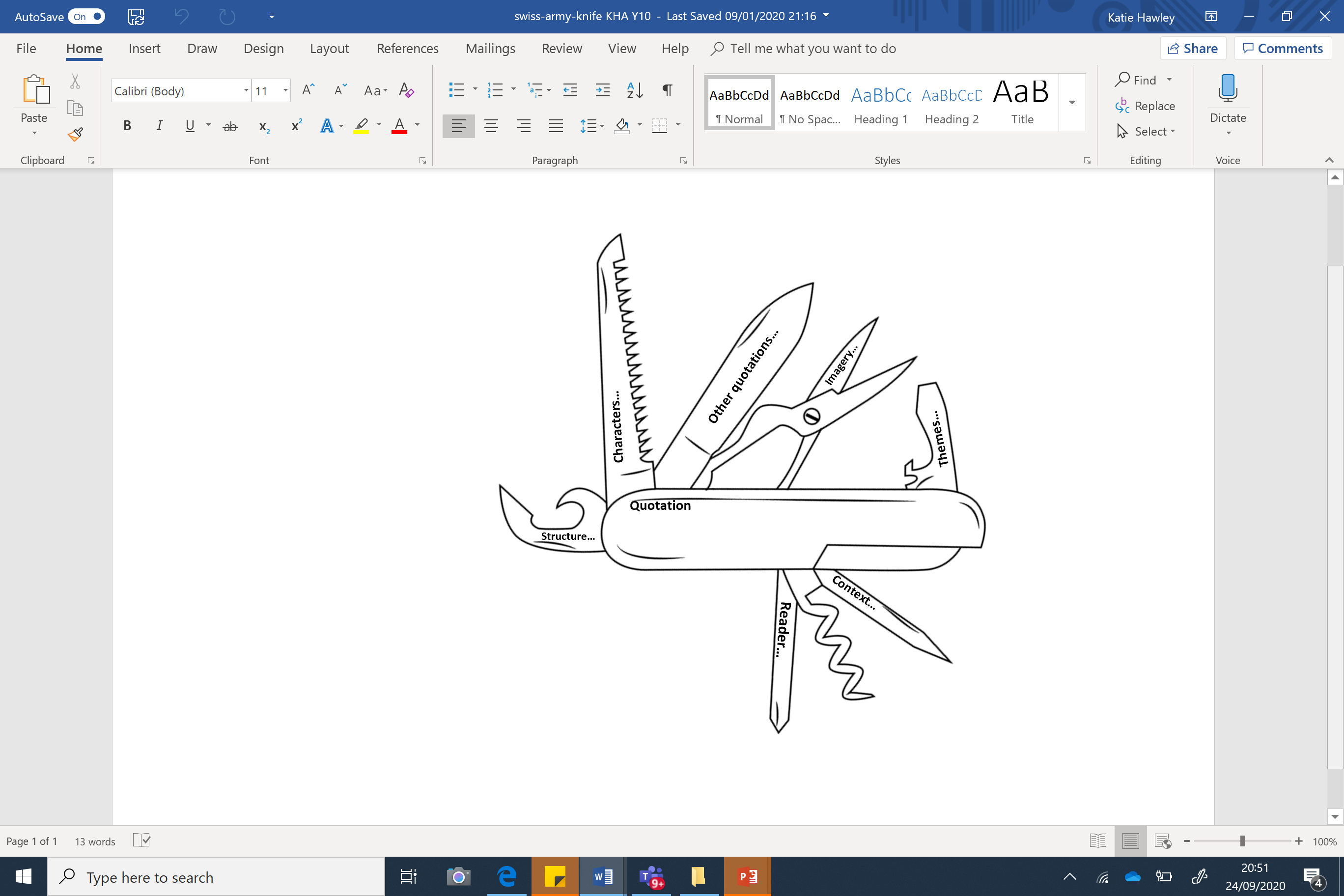 Killer Quotes
“I wear the chain I forged in life.”
Use the ‘Swiss army knife’ to analyse the quote
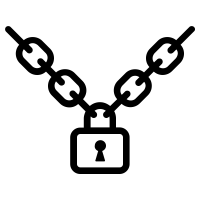 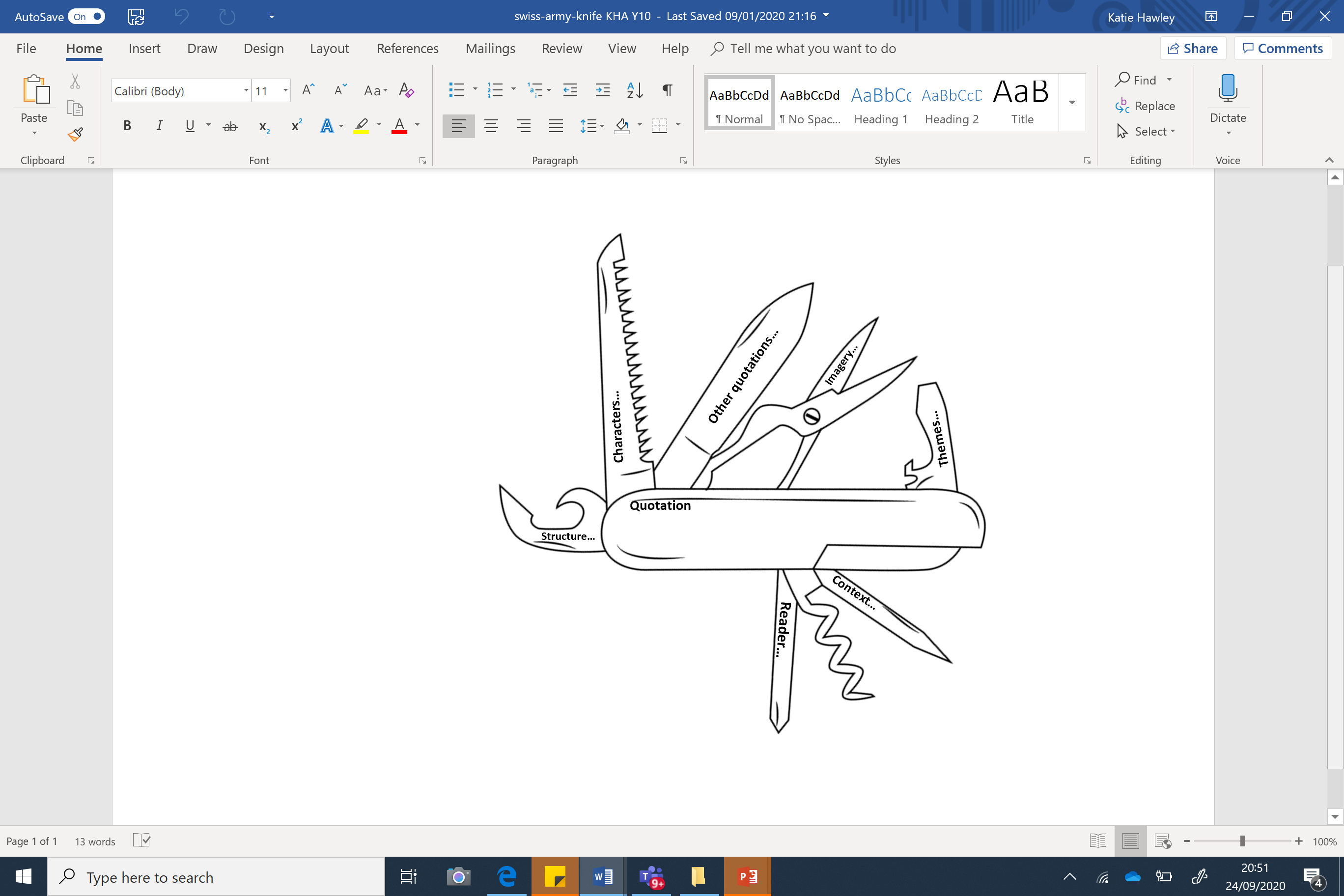 Killer Quotes
“Would you so soon put out with worldly hands, the light I give?”
Use the ‘Swiss army knife’ to analyse the quote
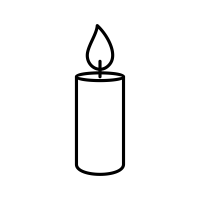 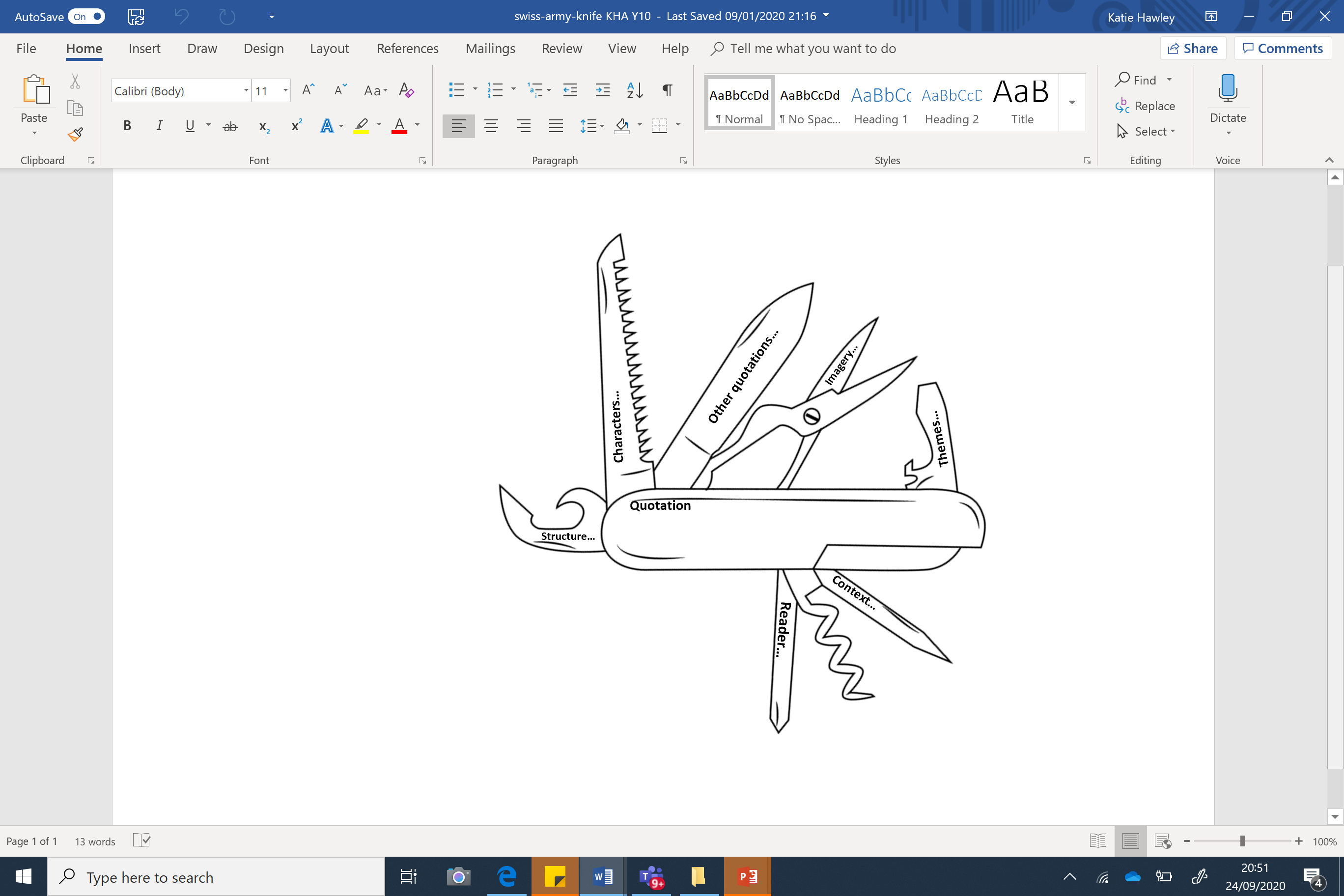 Killer Quotes
“a long, bare, melancholy room […] a lonely boy was reading near a feeble fire;”
Use the ‘Swiss army knife’ to analyse the quote
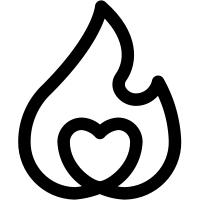 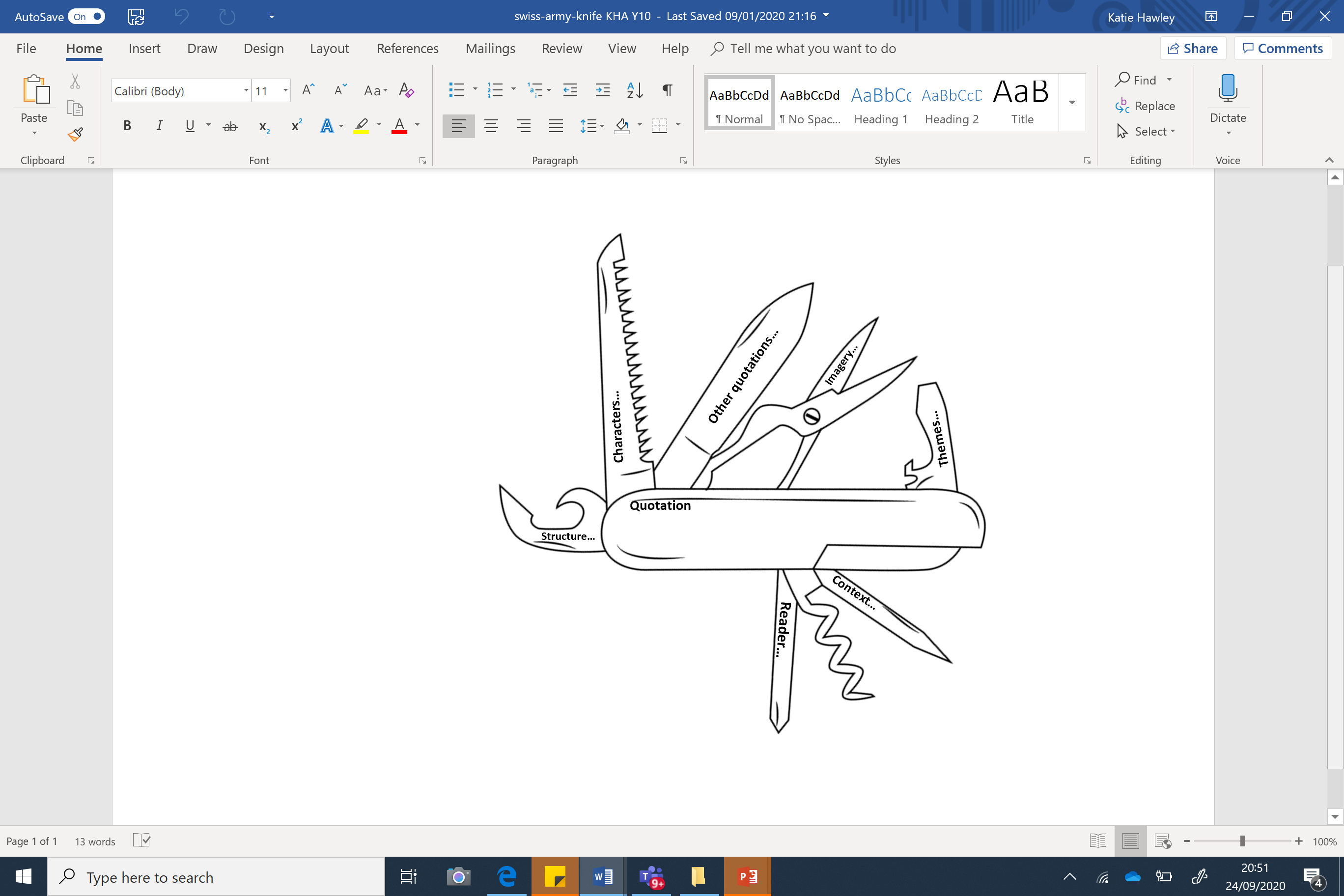 Killer Quotes
“[…] might have called him father, and been a spring-time in the haggard winter of his life, his sight grew very dim indeed.”
Use the ‘Swiss army knife’ to analyse the quote
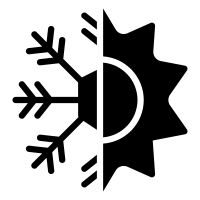 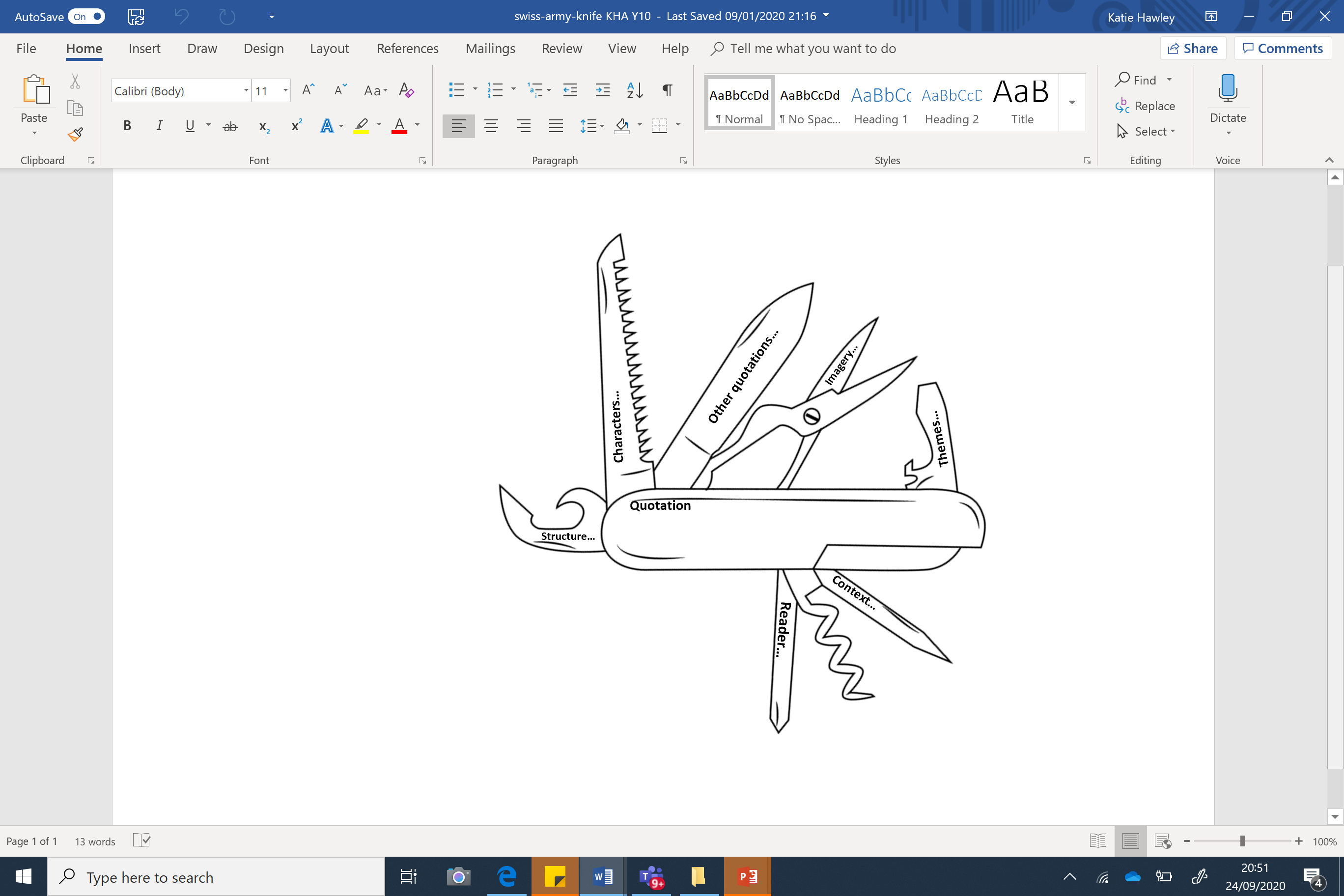 Killer Quotes
“its sparkling eye, its open hand, its cheery voice, its unconstrained demeanour, and its joyful air.”
Use the ‘Swiss army knife’ to analyse the quote
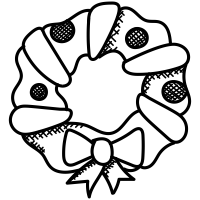 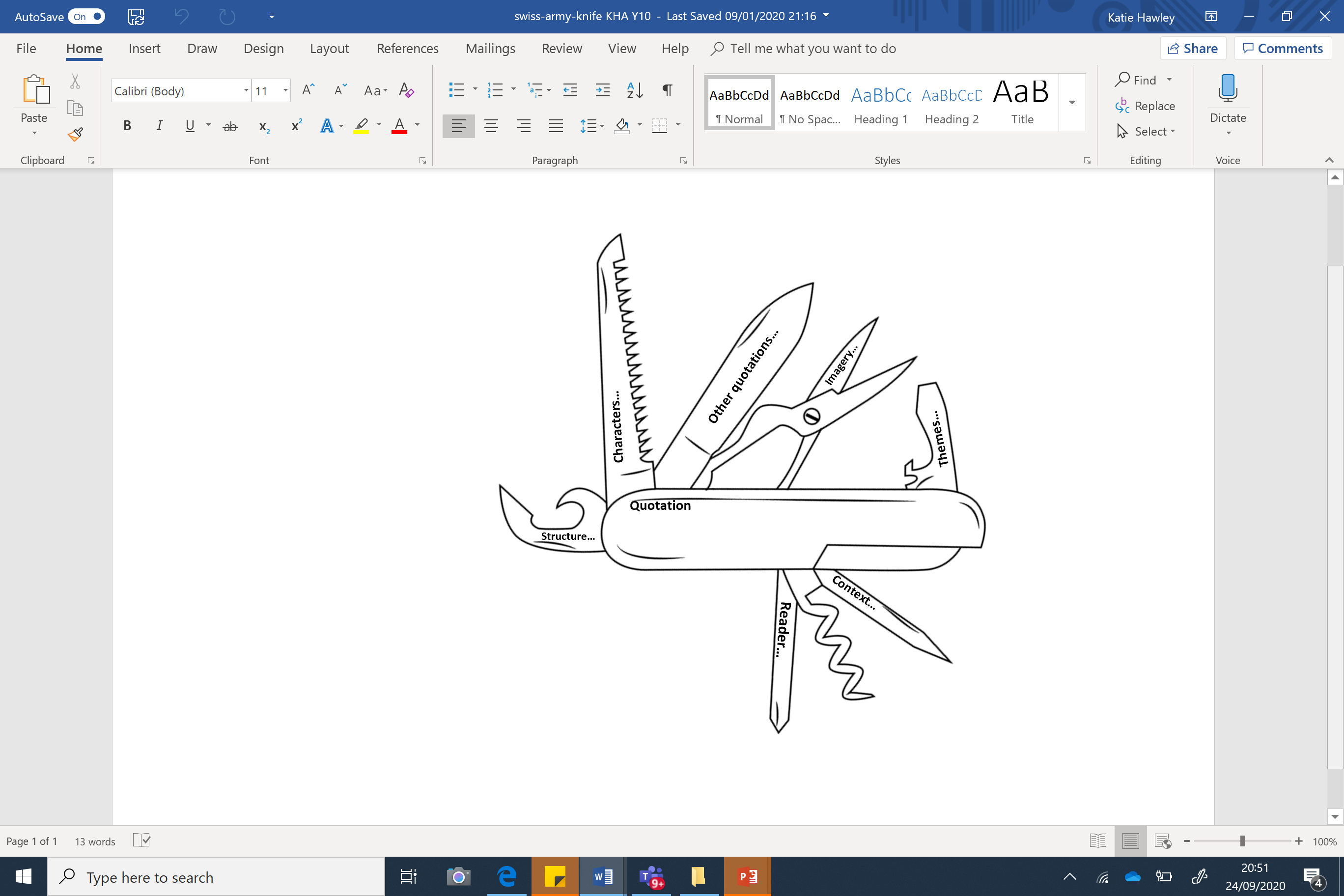 Killer Quotes
“Its tenderness and flavour, size and cheapness, were the themes of universal admiration […] it was a sufficient dinner for the whole family;”
Use the ‘Swiss army knife’ to analyse the quote
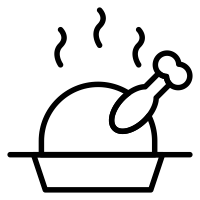 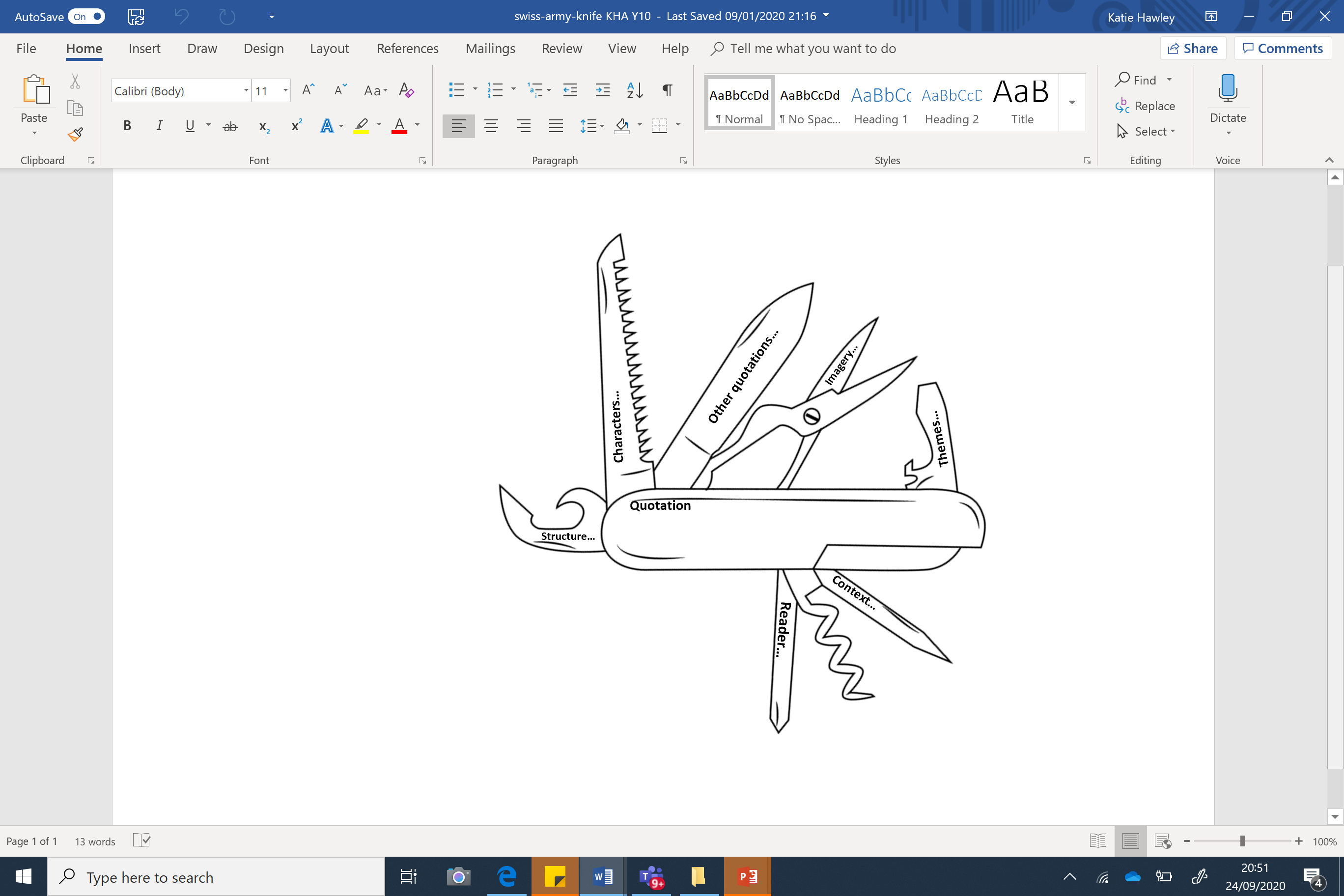 Killer Quotes
“From the foldings of its robe, it brought two children; wretched, abject, frightful, hideous, miserable.”
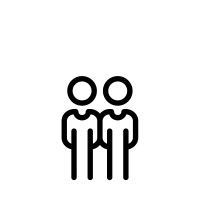 Use the ‘Swiss army knife’ to analyse the quote
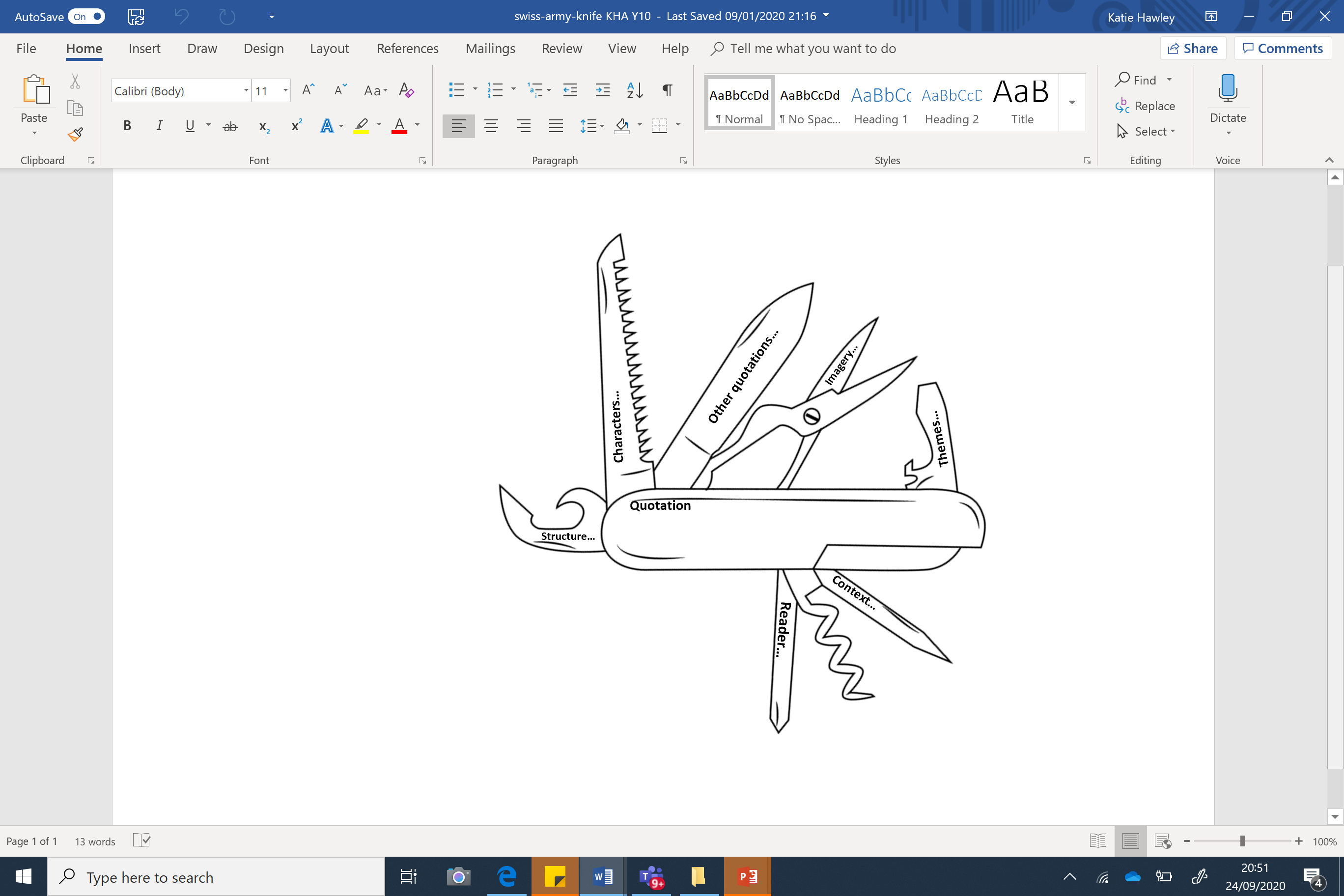 Killer Quotes
“The Spirit answered not, but pointed onward with its hand.”
Use the ‘Swiss army knife’ to analyse the quote
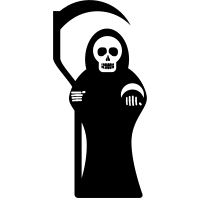 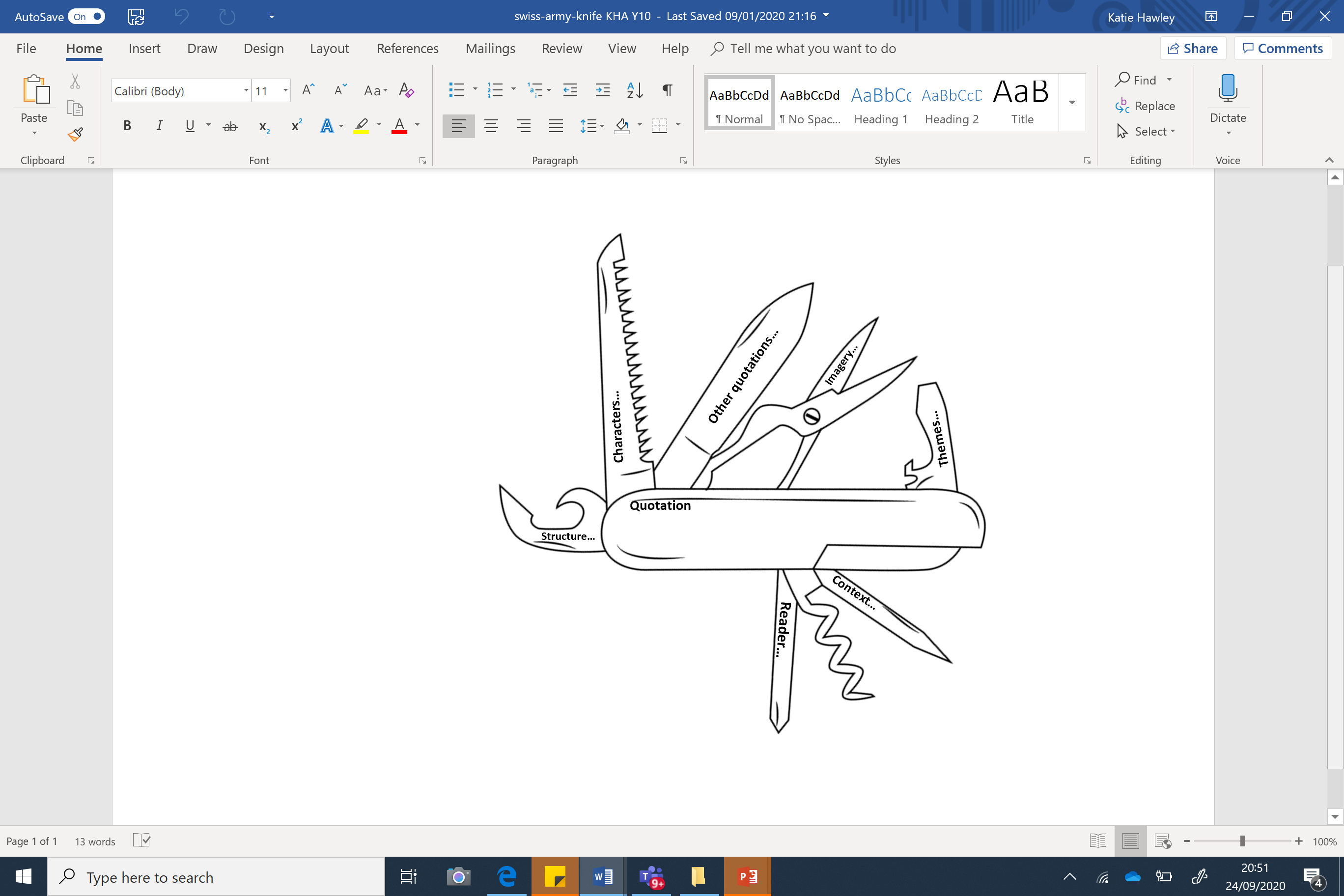 Killer Quotes
“A pale light […] fell straight upon the bed; and on it, plundered and bereft, unwatched, unwept, uncared for, was the body of this man.”
Use the ‘Swiss army knife’ to analyse the quote
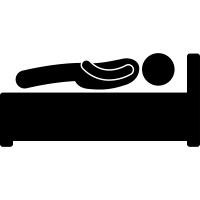 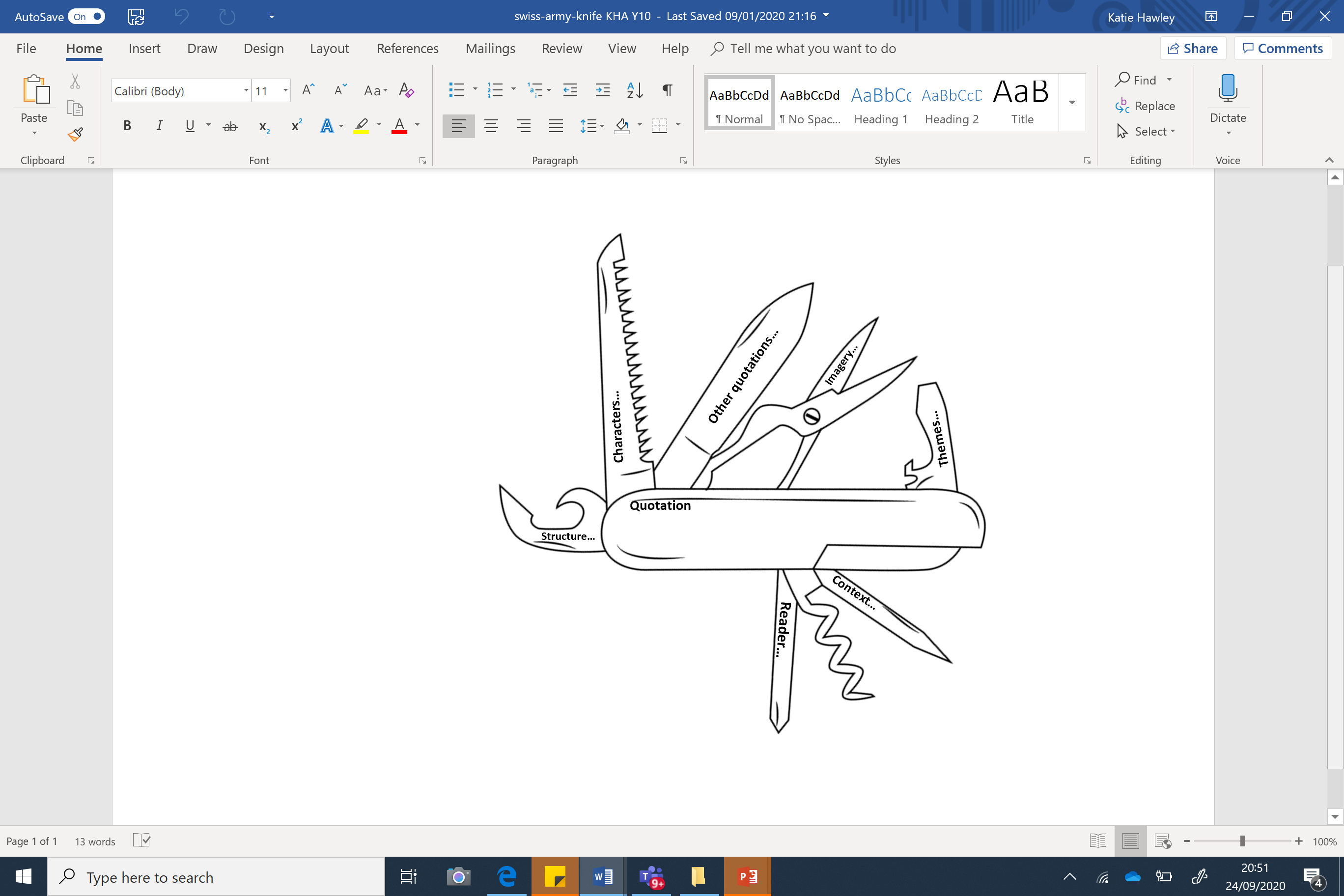 Killer Quotes
“I am as light as a feather, I am as happy as angel, I am as merry as a schoolboy.”
Use the ‘Swiss army knife’ to analyse the quote
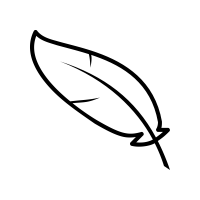 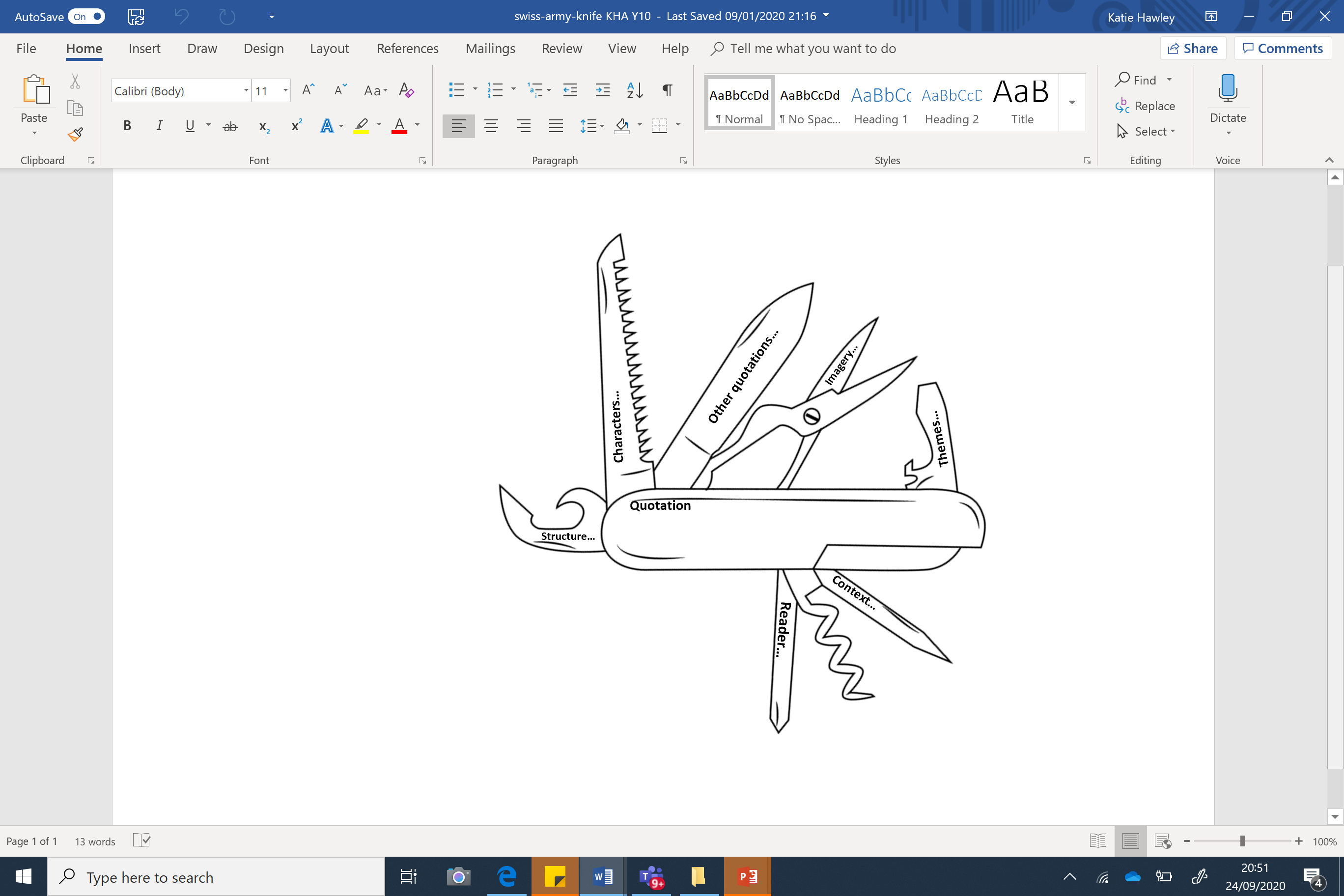 Killer Quotes
“No fog, no mist; clear, bright, jovial, […]”
Use the ‘Swiss army knife’ to analyse the quote
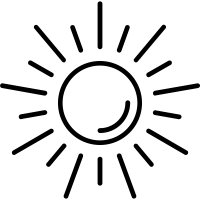